String Matching
CS-209: Design and Analysis of Algorithm
Instructor: Dr. Maria Anjum
Contents
Naïve Algorithm
Knuth Morris Pratt (KMP) Algorithm
Robin Karp algorithm
Finite Automata
String Matching Algorithms
String matching algorithms tries to find one or more indices where one or several strings (pattern) are found  in the larger string (text).

Use of String matching algorithms
Can greatly aid the responsiveness of the text-editing program.
String-matching algorithms search for particular patterns in DNA sequences. 
Internet search engines also use them to find Web pages relevant to queries.
Plagiarism checking in documents
Bioinformatics
String Matching Algorithms
- Formal Definition of String Matching Problem
- Assume text is an array T[1..n] of length n and the pattern is an array P[1..m] of length m ≤ n
This means: 
there is a string array T which contains a certain number of characters that is larger than the number of characters in string array P.  
P is said to be the pattern array because it contains a pattern of characters to be searched for in the larger array T.
Naïve Algorithm
Naïve Algorithm also known as brute-force algorithm
It is the simplest method among other pattern searching algorithms.
It checks all character of the main string (T) to the pattern (P). 
This algorithm is useful for smaller texts. 
It does not need any pre-processing phases. 
Algorithm is space efficient and does not take extra space.
The time complexity of Naïve Pattern Search method is O(m*n). The m is the size of pattern and n is the size of the main string.
Naïve Algorithm Example Cont.
index
i
string
Pattern: a b c d f
Move j and i until there is a mismatch.
In case of mismatch 
shift j to the starting point 
i will start from index 2
j
Naïve Algorithm Example Cont.
index
i
Move j and i until there is a mismatch.
In case of mismatch 
shift j to the starting point 
i will start from index 2
Pattern: a b c d f
Index i = 1
value = a

Index j =1
Pattern value = a

No mismatch therefore move i and j i-e i++ and j++
j
1
Naïve Algorithm Example Cont.
index
i
Move j and i until there is a mismatch.
In case of mismatch 
shift j to the starting point 
i will start from index 2
Pattern: a b c d f
j
Index i = 2
value =b

Index j = 2
Pattern value =b

No mismatch therefore move i and j i-e i++ and j++
2
Naïve Algorithm Example Cont.
index
i
Move j and i until there is a mismatch.
In case of mismatch 
shift j to the starting point 
i will start from index 2
Pattern: a b c d f
Index i =3
value = c

Index j = 3
Pattern value = c

No mismatch therefore move i and j i-e i++ and j++
j
3
Naïve Algorithm Example Cont.
index
i
Move j and i until there is a mismatch.
In case of mismatch 
shift j to the starting point 
i will start from index 2
Pattern: a b c d f
j
Index I = 4
value = d

Index j = 4
Pattern value = d

No mismatch therefore move i and j i-e i++ and j++
4
Naïve Algorithm Example Cont.
index
i
Move j and i until there is a mismatch.
In case of mismatch 
shift j to the starting point 
i will start from index 2
Pattern: a b c d f
Index i = 5
value = a

Index j = 5
Pattern value = f
mismatch therefore 

Move j to index 1
move i to index 2
j
5
In other words reset index I and j
Naïve Algorithm Example Cont.
index
i
Move j and i until there is a mismatch.
In case of mismatch 
shift j to the starting point 
i will start from index 2
Pattern: a b c d f
Index i= 2
value =b

Index j = 1
Pattern value =a
mismatch therefore 

move i to next index 
Move j to index 1
j
6
Guess what will be the index for i?
In other words reset index I and j
Naïve Algorithm Example Cont.
index
i
Move j and i until there is a mismatch.
In case of mismatch 
shift j to the starting point 
i will start from index 2
Pattern: a b c d f
Index i = 3
value = c

Index j = 1
Pattern value =a
mismatch therefore 

move i to next index 
Move j to index 1
j
7
Guess what will be the index for i?
Please complete the rest of the iterations
In other words reset index I and j
Naïve Algorithm Example
Pattern: a b c d f
Move j and i until there is a mismatch.
In case of mismatch 
shift j to the starting point 
i will start from index 2
j
Naïve Algorithm
The naive string-matcher is inefficient because it entirely ignores information gained about the text for one value of T when it considers other values of s.
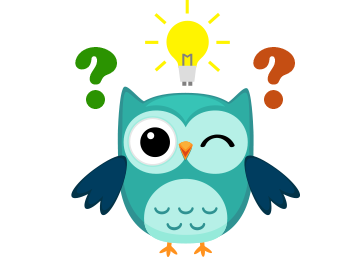 What will be the time complexity of Naïve Algorithm?
What will be the pseudo code for this?
Knuth Morris Pratt (KMP) Algorithm
This algorithm was conceived by Donald Knuth and Vaughan Pratt and independently by James H. Morris in 1977.
Knuth, Morris and Pratt discovered first linear time string-matching algorithm by analysis of the naïve algorithm.
It keeps the information that naive approach wasted information gathered during the scan of the text. 
By avoiding this waste of information, it achieves a running time of O(n).
The implementation of Knuth-Morris-Pratt algorithm is efficient because it minimizes the total number of comparisons of the pattern against the input string.
Knuth Morris Pratt (KMP) Algorithm
Compares from left to right. 
Shifts more than one position. 
Preprocessing approach of Pattern to avoid trivial comparisons. 
Avoids recomputing matches.
Knuth Morris Pratt (KMP) Algorithm
i
Array T
Compare i with j+1
If match then
Move i
Move j
Repeat 1-4 steps until mismatch
Move j to index below alphabet
Go to step 1
Repeat until mismatch
Move j to index below alphabet
If j reached zero and cant go back, move i
Pattern: a b a b d
J=0
Index [j]
0
P[i]
Pi [j]
Zero index not assigned to anyone before and 
a or b did not appear on any previous index.
Knuth Morris Pratt (KMP) Algorithm
i
Array T
Pattern: a b a b d
i=1
J=0
1- Compare i with j+1 
	i=0,      value = a 
	j+1=1 , value = a
2- If match
3- Move j; (j will move to index 1 as it was on index 0 and we compared j+1)
4- Move i; (i will move to index 2)

Please note:
After this step j=1 and i=2
Initial state
J+1
J=0
Index [j]
0
P[i]
Pi [j]
Knuth Morris Pratt (KMP) Algorithm
i
Array T
2
Iteration
Pattern: a b a b d
i=2
j=1
1- Compare i with j+1 
	i=2,      value = b
	j+1=2 , value = b
2- If match
3- Move j; (j will move to index 2 as it was on index 1 and we compared j+1)
4- Move i; (i will move to index 3)

Please note:
After this step j=2 and i=3
J
J+1
Index [j]
0
P[i]
Pi [j]
Knuth Morris Pratt (KMP) Algorithm
i
Array T
3
Iteration
Pattern: a b a b d
i=3
j=2
1- Compare i with j+1 
	i=3,      value = a
	j+1=3 , value = a
2- If match
3- Move j; (j will move to index 3 as it was on index 2 and we compared j+1)
4- Move i; (i will move to index 4)

Please note:
After this step j=3 and i=4
J
J+1
Index [j]
0
P[i]
Pi [j]
Knuth Morris Pratt (KMP) Algorithm
i
Array T
4
Iteration
Pattern: a b a b d
i=4
j=3
1- Compare i with j+1 
	i=4,      value = b
	j+1=4 , value = b
2- If match
3- Move j; (j will move to index 4 as it was on index 3 and we compared j+1)
4- Move i; (i will move to index 5)

Please note:
After this step j=4 and i=5
J
J+1
Index [j]
0
P[i]
Pi [j]
Knuth Morris Pratt (KMP) Algorithm
i
Array T
5
Iteration
i=5
j=4
1- Compare i with j+1 
	i=5,      value = c
	j+1=5 , value = d
2- If match
3- Move j; (j will move to index 4 as it was on index 3 and we compared j+1)
4- Move i; (i will move to index 5)
5- Mismatch
6- Move j to index below alphabet 
(here check index below letter b its index 2
7- go to step 1 and compare
Pattern: a b a b d
J
J+1
Index [j]
0
P[i]
Pi [j]
J will move to index 2
Please note: After this step j=2 and i=5, we did not increment i
Knuth Morris Pratt (KMP) Algorithm
i
Array T
6
Iteration
i=5
j=2
1- Compare i with j+1 
	i=5,      value = c
	j+1=3 , value = a
2- If match
3- Move j; (j will move to index 4 as it was on index 3 and we compared j+1)
4- Move i; (i will move to index 5)
5- Mismatch (again)
6- Move j to index below alphabet 
(here index below letter b is 0)
7- go to step 1 and compare
Pattern: a b a b d
J
J+1
Index [j]
0
P[i]
Pi [j]
J will move to index 0
Please note: After this step j=0 and i=5
Knuth Morris Pratt (KMP) Algorithm
i
Array T
7
Iteration
i=5,  j=0
1- Compare i with j+1 
	i=5,      value = c
	j+1=1 , value = a
2- If match
3- Move j; (j will move to index 4 as it was on index 3 and we compared j+1)
4- Move i; (i will move to index 5)
5- Mismatch (again)
6- Move j to index below alphabet 
(here index below letter a its index 0 and j is already on 0 index. We can go beyond)
7- go to step 1 and compare
8-Increment i 
9- go to step 1 and compare
Pattern: a b a b d
J
J+1
Index [j]
0
P[i]
Pi [j]
Please note: After this step j=0 and i=6, we incremented i
Knuth Morris Pratt (KMP) Algorithm
i
Array T
8
Iteration
i=6, j=0
1- Compare i with j+1 
	i=6,      value = a
	j+1=1 , value = a
2- If match
3- Move j; (j will move to index 1 as it was on index 0 and we compared j+1)
4- Move i; (i will move to index 7)
5- Mismatch (again)
6- Move j to index below alphabet 
(here index below letter a its index 0 and j is already on 0 index. We can go beyond)
7- go to step 1 and compare
8-Increment i 
9- go to step 1 and compare
Pattern: a b a b d
J
J+1
Index [j]
0
P[i]
Pi [j]
Please note: After this step j=1 and i=7
Knuth Morris Pratt (KMP) Algorithm
i
Array T
9
Iteration
i=7, j=1
1- Compare i with j+1 
	i=7,      value = b
	j+1=1 , value = b
2- If match
3- Move j; (j will move to index 2 as it was on index 1 and we compared j+1)
4- Move i; (i will move to index 8)
5- Mismatch (again)
6- Move j to index below alphabet 
(here index below letter a its index 0 and j is already on 0 index. We can go beyond)
7- go to step 1 and compare
8-Increment i 
9- go to step 1 and compare
Pattern: a b a b d
J
J+1
Index [j]
0
P[i]
Pi [j]
Please note: After this step j=2 and i=8
Knuth Morris Pratt (KMP) Algorithm
i
Array T
10
Iteration
i=8, j=2
1- Compare i with j+1 
	i=8,      value = c
	j+1=3 , value = a
2- If match
3- Move j; (j will move to index 2 as it was on index 1 and we compared j+1)
4- Move i; (i will move to index 8)
5- Mismatch (again)
6- Move j to index below alphabet 
(here index below letter b its index 0, so j moved to index 0)
7- go to step 1 and compare
8-Increment i 
9- go to step 1 and compare
Pattern: a b a b d
J
J+1
Index [j]
0
P[i]
Pi [j]
J will move to index 0
Please note: After this step j=0 and i=8
Knuth Morris Pratt (KMP) Algorithm
i
Array T
11
Iteration
i=8, j=0
1- Compare i with j+1 
	i=8,      value = c
	j+1=1 , value = a
2- If match
3- Move j; (j will move to index 2 as it was on index 1 and we compared j+1)
4- Move i; (i will move to index 8)
5- Mismatch 
6- Move j to index below alphabet 
(here index below letter a is 0, and j is already at index 0)
7- go to step 1 and compare
8-Increment i 
9- go to step 1 and compare
Pattern: a b a b d
J
J+1
Index [j]
0
P[i]
Pi [j]
J is already index 0
Please note: After this step j=0 and i=9, i will be incremented
Knuth Morris Pratt (KMP) Algorithm
i
Array T
12
Iteration
i=9, j=0
1- Compare i with j+1 
	i=9,      value = a
	j+1=1 , value = a
2- If match
3- Move j; (j will move to index 1 as it was on index 0 and we compared j+1)
4- Move i; (i will move to index 10)
5- Mismatch 
6- Move j to index below alphabet 
(here index below letter a is 0, and j is already at index 0)
7- go to step 1 and compare
8-Increment i 
9- go to step 1 and compare
Pattern: a b a b d
J
J+1
Index [j]
0
P[i]
Pi [j]
Please note: After this step j=1 and i=10
Knuth Morris Pratt (KMP) Algorithm
i
Array T
13
Iteration
i=10, j=1
1- Compare i with j+1 
	i=10,      value = b
	j+1=2 , value = b
2- If match
3- Move j; (j will move to index 2)
4- Move i; 
5- Mismatch 
6- Move j to index below alphabet 
(here index below letter a is 0, and j is already at index 0)
7- go to step 1 and compare
8-Increment i 
9- go to step 1 and compare
Pattern: a b a b d
J
J+1
Index [j]
0
P[i]
Pi [j]
Please note: After this step j=2 and i=11
Knuth Morris Pratt (KMP) Algorithm
i
Array T
14
Iteration
i=11, j=2
1- Compare i with j+1 
	i=11,      value = a 
	j+1=3 ,   value = a
2- If match
3- Move j; (j will move to index 3)
4- Move i; 
5- Mismatch 
6- Move j to index below alphabet 
(here index below letter a is 0, and j is already at index 0)
7- go to step 1 and compare
8-Increment i 
9- go to step 1 and compare
Pattern: a b a b d
J
J+1
Index [j]
0
P[i]
Pi [j]
Please note: After this step j=3 and i=12
Knuth Morris Pratt (KMP) Algorithm
i
Array T
15
Iteration
i=12, j=3
1- Compare i with j+1 
	i=12,      value = b 
	j+1=4 ,   value = b
2- If match
3- Move j; (j will move to index 4)
4- Move i; 
5- Mismatch 
6- Move j to index below alphabet 
(here index below letter a is 0, and j is already at index 0)
7- go to step 1 and compare
8-Increment i 
9- go to step 1 and compare
Pattern: a b a b d
J
J+1
Index [j]
0
P[i]
Pi [j]
Please note: After this step j=4 and i=13
Knuth Morris Pratt (KMP) Algorithm
i
Array T
15
Iteration
i=13, j=4
1- Compare i with j+1 
	i=13,      value = a 
	j+1=5 ,   value = d
2- If match
3- Move j; (j will move to index 4)
4- Move i; 
5- Mismatch 
6- Move j to index below alphabet 
(here index below letter b is 2, and j moved to index 2)
7- go to step 1 and compare
8-Increment i 
9- go to step 1 and compare
Pattern: a b a b d
J
J+1
Index [j]
0
P[i]
Pi [j]
Please note: After this step j=2 and i=13
Knuth Morris Pratt (KMP) Algorithm
i
Array T
16
Iteration
i=13, j=2
1- Compare i with j+1 
	i=13,      value = a 
	j+1=3 ,   value = a
2- If match
3- Move j; (j will move to index 4)
4- Move i; 
5- Mismatch 
6- Move j to index below alphabet 
(here index below letter b is 2, and j moved to index 2)
7- go to step 1 and compare
8-Increment i 
9- go to step 1 and compare
Pattern: a b a b d
J
J+1
Index [j]
0
P[i]
Pi [j]
Please note: After this step j=3 and i=14
Knuth Morris Pratt (KMP) Algorithm
i
Array T
16
Iteration
i=14, j=3
1- Compare i with j+1 
	i=14,      value = b 
	j+1=4 ,   value = b
2- If match
3- Move j; (j will move to index 5)
4- Move i; 
5- Mismatch 
6- Move j to index below alphabet 
(here index below letter b is 2, and j moved to index 2)
7- go to step 1 and compare
8-Increment i 
9- go to step 1 and compare
Pattern: a b a b d
J
J+1
Index [j]
0
P[i]
Pi [j]
Please note: After this step j=4 and i=15
Knuth Morris Pratt (KMP) Algorithm
i
Array T
17
Iteration
i=15, j=4
1- Compare i with j+1 
	i=15,      value = d 
	j+1=5 ,   value = d
2- If match
3- Move j; (j will move to index 5)
4- Move i; 
5- Mismatch 
6- Move j to index below alphabet 
(here index below letter b is 2, and j moved to index 2)
7- go to step 1 and compare
8-Increment i 
9- go to step 1 and compare
10- check the conditions i reached to maximum –end of program- (apply appropriate boundary conditions.)
Pattern: a b a b d
J
J+1
Index [j]
0
P[i]
Pi [j]
Knuth Morris Pratt (KMP) Algorithm
Advantages
The running time and space complexity of the KMP algorithm is optimal (O(m + n)), which is very fast.
O(m) - It is to compute the values (array T in example). 
O(n) - It is to compare the pattern to the text (array P in example). 
The algorithm never needs to move backwards in the input text T. It makes the algorithm good for processing very large files.
Note why it is said KMP achieve O(n).

Disadvantages
Doesn’t work so well as the size of the alphabets increases. By which more chances of mismatch occurs.
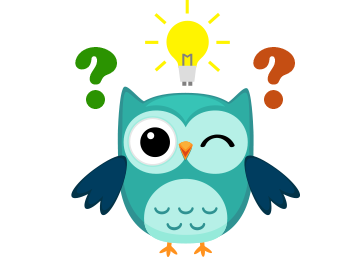 What is prefix and suffix in KMP algorithm?
What is pi?
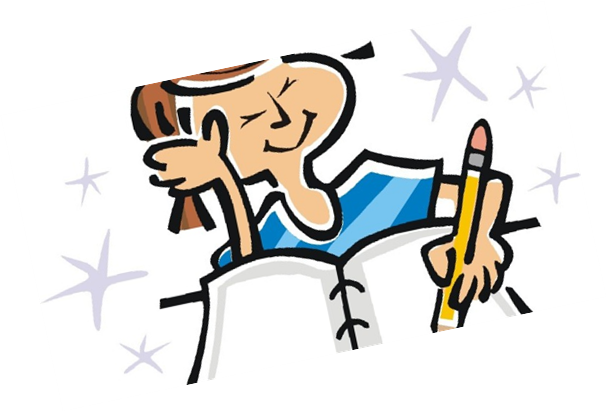 Home Assignment
What will be the time complexity of Naïve Algorithm and KMP algorithm?
What will be the pseudo code for these algorithms?
Book exercise 32.1-1.
Book example for KMP algorithm.
References
Book Introduction to algorithms, 3rd edition, Chapter String Matching
https://home.cse.ust.hk/~dekai/271/notes/L16/L16.pdf 
https://www.youtube.com/watch?v=V5-7GzOfADQ
http://cs.indstate.edu/~kmandumula/abstract.pdf
https://www.youtube.com/watch?v=qQ8vS2btsxI check for collusion